Identification of eligible patients for clinical research within primary care
(examples from Keele)
Presented by Dr Martyn Lewis
Problems encountered with GP’s recruiting to studies
Past problems with paper based recruitment
Restricted time length of consultation
More real time info collected 
	= more GP burden 
    = less patients recruited 
Remembering the study
Study information not always to hand
Patients intentionally filtered out
[Speaker Notes: So before the days of auto-prompts GP’s recruited patients directly using a more paper based method, this brought with it a few problems or hurdles to recruiting

Past problems with paper based recruitment

Restricted time in the consultation making it impractical to undertake additional recruitment-specific tasks

When GPs did remember at the appropriate time the additional tasks involved add to the consultation time putting pressure on the GPs

Busy doctors not remembering the study during the consultation

Study information was not always to hand,

GPs sometimes intentionally filtered out patients for social reasons, or because of other morbidities, rather than the clinical inclusion or exclusion criteria specified in the trial eligibility criteria]
“Within our network general practices we (the ARUK Primary Care Centre) work with the PCRN to add templates into the electronic systems which, on entry of an appropriate Read Code, can either pop-up a screen to alert the clinician to discuss the study with the potentially eligible individual or can put a flag in the patient’s record for the PCRN to download data at a later date.”
Overcoming the Problems
Automated screen prompt added to GP system
Activated when specific Read Code is entered
Use of Templates: on-screen forms to enable swift, consistent and easy data entry
Works by:
Only appropriate patients are flagged
Automated recording of consent to be contacted 
Recruitment has minimal impact on consultation time
Removes admin burden from the GP
Patient recruitment for Low Back Pain Trial following introduction of auto-prompt system
Practice Group A install auto-prompt
Practice Groups A & B use manual method only
[Speaker Notes: READ TITLE FROM SLIDE 
The final graphs shows you the IMPACT ……….. on PATIENT RECRUITMENT 

For our low back pain trial there were two groups of practices A & B

Initially both sets of practices were using a manual paper-based method of recruitment 

At the point shown by the dotted line 
		in GROUP A practices (represented by the RED column) we installed an auto-prompt system 

And you can see the effect that this had on the recruitment rate for the following months
 In the automated practices the recruitment rate significantly increased  
As compared to those practices using the manual paper based system 
 
Autoprompt summary
Automated processes are efficient and effective 
Reduced GP involvement, and admin burden
Lead to a higher yield of patients
Timely follow up after GP consultation
Dedicated consent and “cooling-off” period provided
Accurate data for mailing]
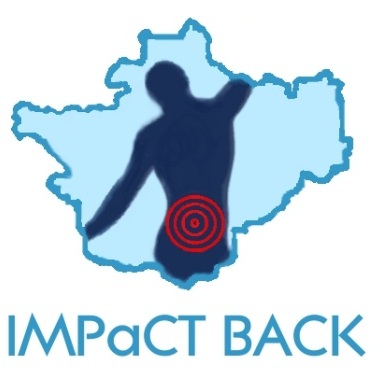 IMPaCTBACK Study
Participants: Aged 18+ consulting with non specific low back pain
GP Practice Before- & After- Trial
Before- (Phase 1) – ‘Control’ phase
Phase 2 – Training of GPs (in all participating Practices)
After- (Phase 3) – ‘Intervention’ phase
Read code activated Protocol identifies eligible participants
GP screened patient to make sure they didn’t meet exclusion criteria 
Phase 3: For eligible participants, 6-item screening tool template activated
IMPaCTBACK Study
Incorporating STarTBACK 6 - Item Subgrouping Tool
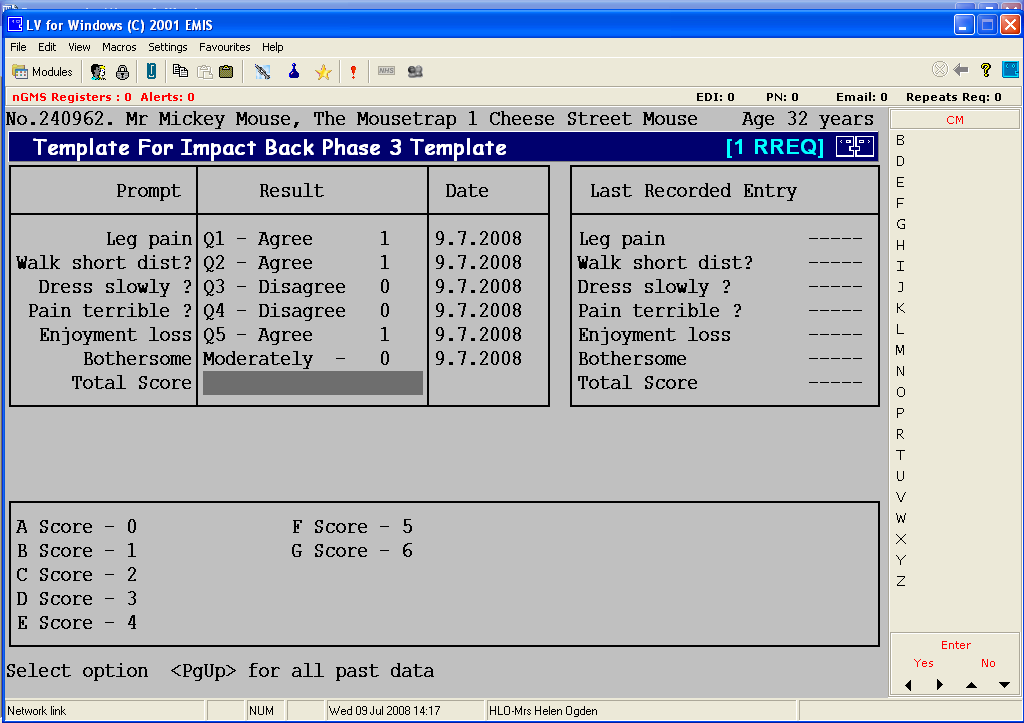 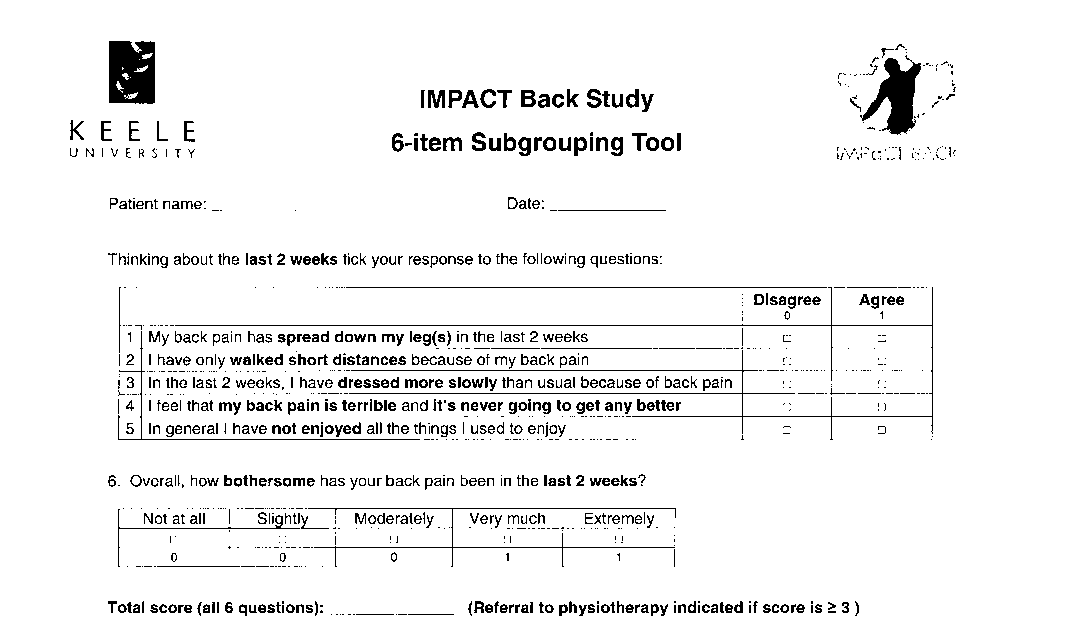 Using the laminated question sheet, the GP is able to electronically record the patients responses to the 6 questions
By entering the patients score, the protocol is able to calculate and inform the GP of the recommended treatment option
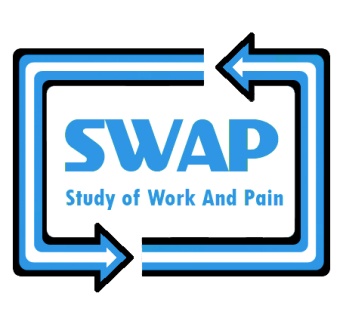 SWAP – Study of Work and Pain
Cluster RCT evaluating the effect of introducing a vocational advisor to help patients with musculoskeletal pain return to work
Practices randomly allocated to:-
intervention arm (patients see vocational advisor)
control arm (current usual practice followed)
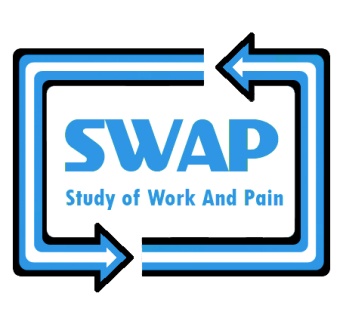 SWAP – Study of Work and Pain
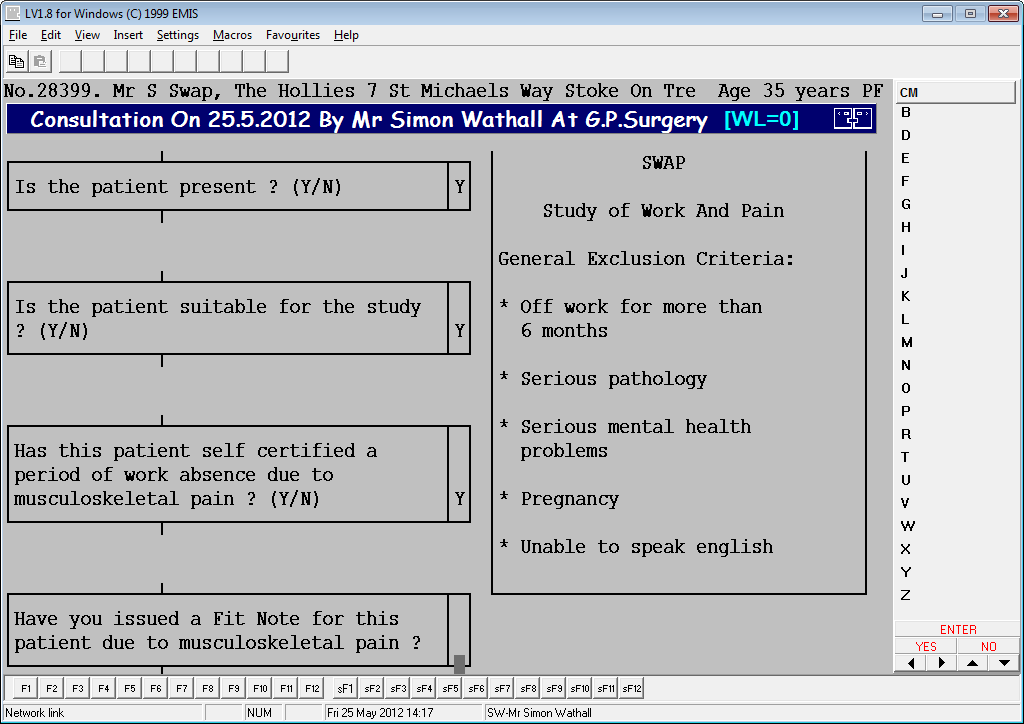 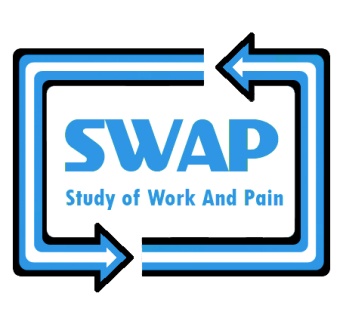 SWAP – Study of Work and Pain
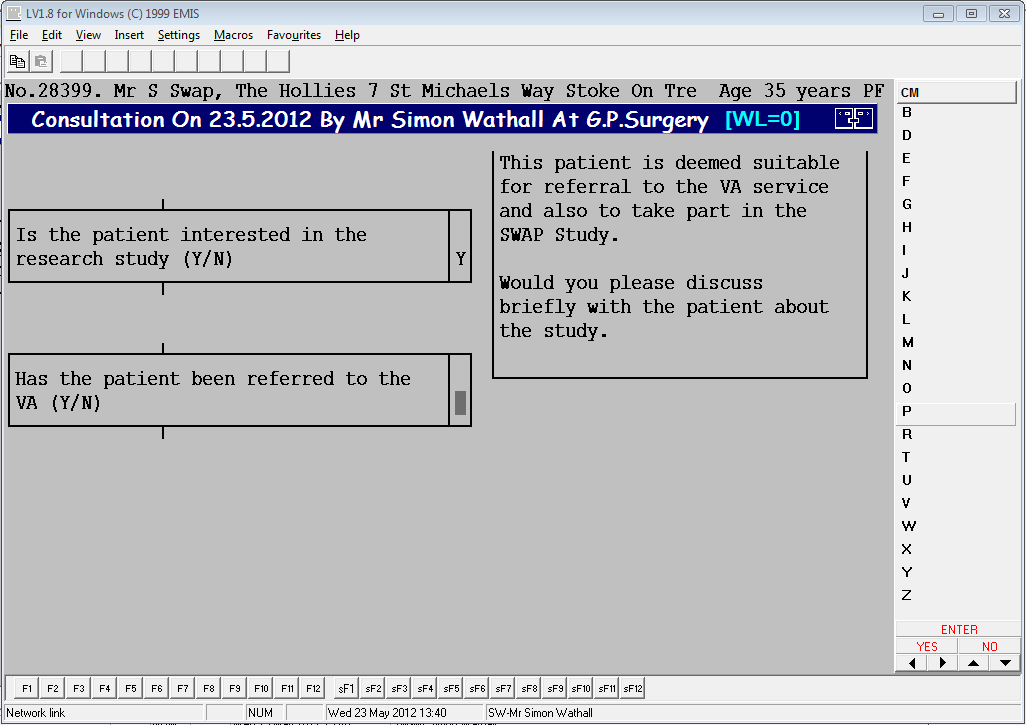 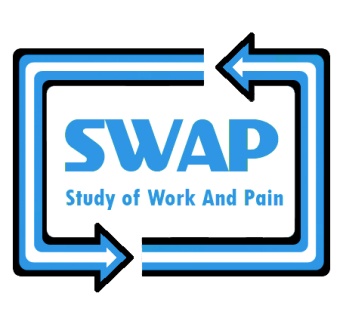 SWAP – Study of Work and Pain
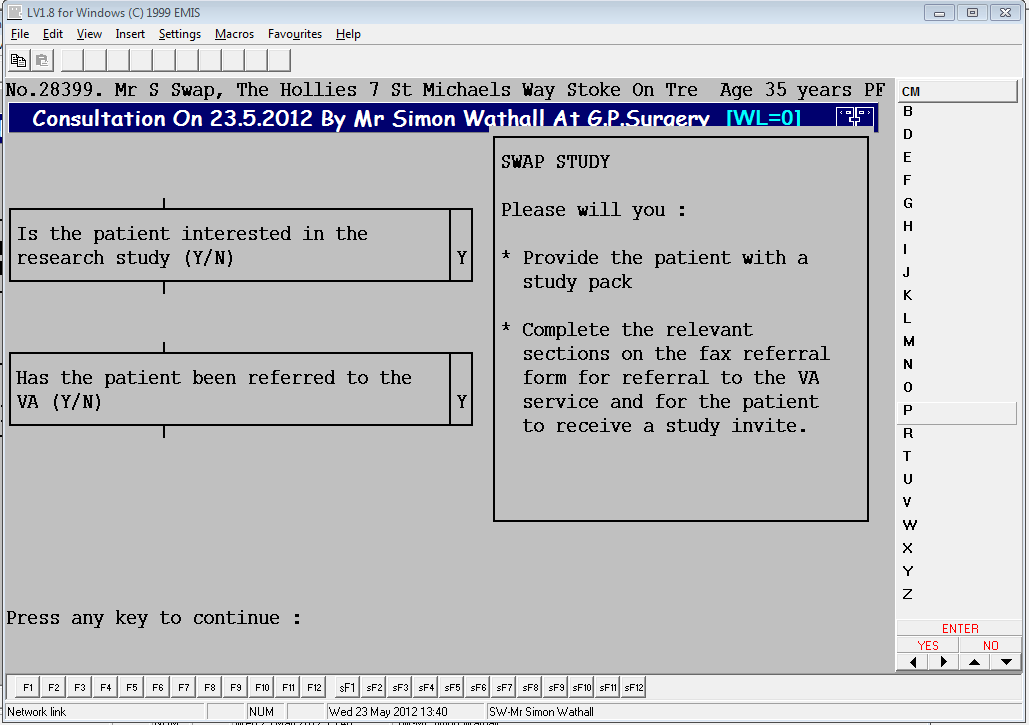 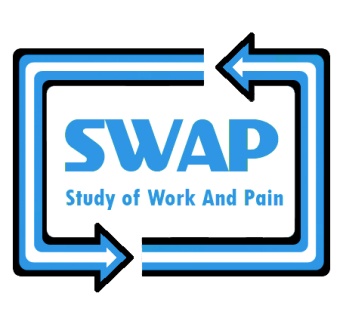 SWAP – Study of Work and Pain
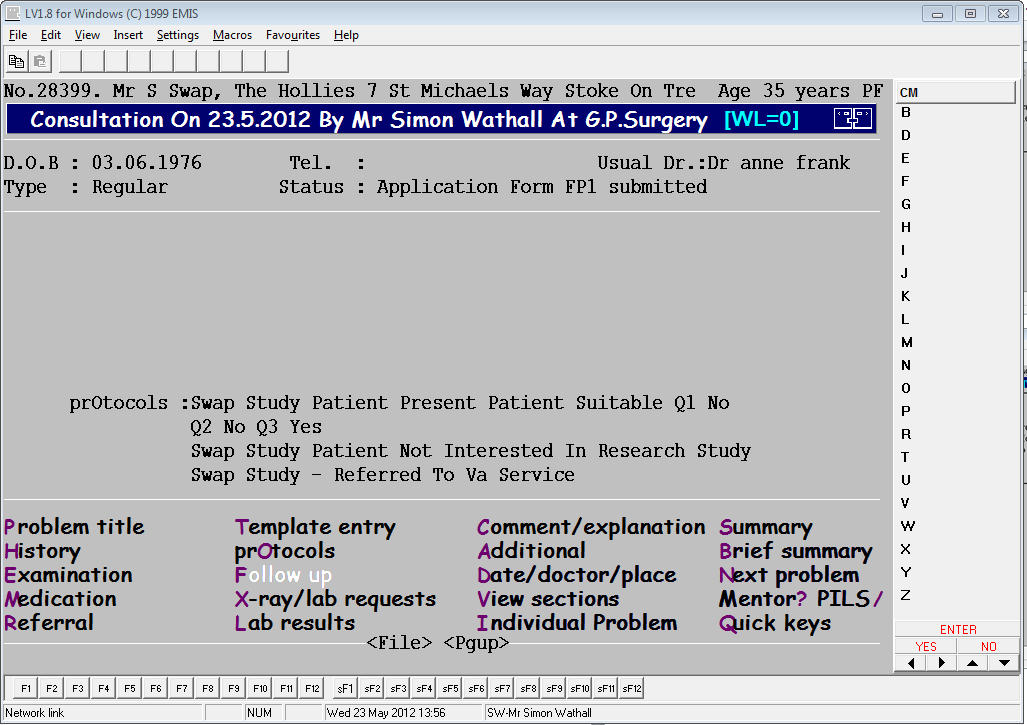 EMIS WEB
EMIS allows easier provision for study specific auto completed mail merged documents to be produced in the consultation to aid study recruitment / referral
In Summary - Automated recruitment methods
Offer efficient and effective real time data capture 
Lead to a higher yield of patients if used correctly
Give increased precision in identifying patients
Good coverage – templates developed for EMIS (50% of GP Practices), System One (20%) & Vision (20%)
Provide a mechanism for recording of patient flowchart in respect of trial recruitment (data available on ineligibility / exclusions / ‘escapes’
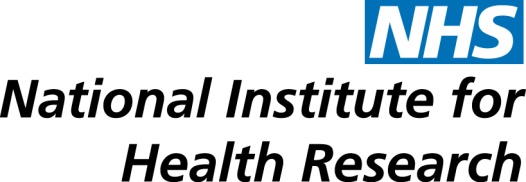 Acknowledgements
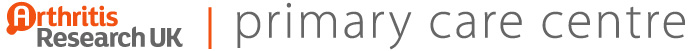 Simon WathallNIHR CRN WM Health Informatics Specialist